Unidad XI
ANTECEDENTES

Lecciones 1-3
Instituto de Líderes Cristianos
Iglesia y Ministerio
Maestra Gabriela Tijerina-Pike, Ph.D.
ANTECEDENTES

Lección 1. Antiguo Testamento
Lección 2. Nuevo Testamento
Lección 3. Siglo XXI
Instituto de Líderes Cristianos
Iglesia y Ministerio
Maestra Gabriela Tijerina-Pike, Ph.D.
Lección 1. 
ANTIGUO TESTAMENTO
Instituto de Líderes Cristianos
Iglesia y Ministerio
Maestra Gabriela Tijerina-Pike, Ph.D.
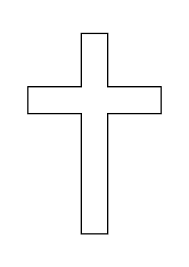 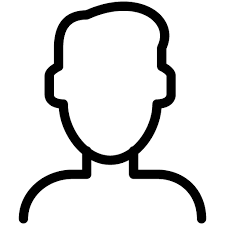 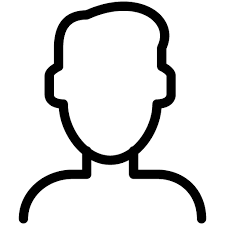 Relaciones
Comunidad
Instituto de Líderes Cristianos
Iglesia y Ministerio
Maestra Gabriela Tijerina-Pike, Ph.D.
Antiguo Testamento

FAMILIAS
Instituto de Líderes Cristianos
Iglesia y Ministerio
Maestra Gabriela Tijerina-Pike, Ph.D.
Antiguo Testamento

Sacerdotes
Reyes
Profetas
Instituto de Líderes Cristianos
Iglesia y Ministerio
Maestra Gabriela Tijerina-Pike, Ph.D.
Antiguo Testamento

Sacerdotes
Reyes
Profetas

EL CUIDADO
Instituto de Líderes Cristianos
Iglesia y Ministerio
Maestra Gabriela Tijerina-Pike, Ph.D.
Antiguo Testamento

Israelitas
Judíos
Instituto de Líderes Cristianos
Iglesia y Ministerio
Maestra Gabriela Tijerina-Pike, Ph.D.
Antiguo Testamento

Herencia Judeo-Helenista
Instituto de Líderes Cristianos
Iglesia y Ministerio
Maestra Gabriela Tijerina-Pike, Ph.D.
Antiguo Testamento

Costumbres
Tradiciones
DISCIPLINAS ESPIRITUALES
Instituto de Líderes Cristianos
Iglesia y Ministerio
Maestra Gabriela Tijerina-Pike, Ph.D.
Antiguo Testamento

Contextualización
Instituto de Líderes Cristianos
Iglesia y Ministerio
Maestra Gabriela Tijerina-Pike, Ph.D.
Antiguo Testamento











MINISTERIO
Instituto de Líderes Cristianos
Iglesia y Ministerio
Maestra Gabriela Tijerina-Pike, Ph.D.
Antiguo Testamento



Nuevo Testamento
Instituto de Líderes Cristianos
Iglesia y Ministerio
Maestra Gabriela Tijerina-Pike, Ph.D.
Tarea

Leer Tito para identificar lo que los judíos sí sabrían pero que los cretenses no sabían.
Instituto de Líderes Cristianos
Iglesia y Ministerio
Maestra Gabriela Tijerina-Pike, Ph.D.